Толстой Лев Николаевич
1828 -1910
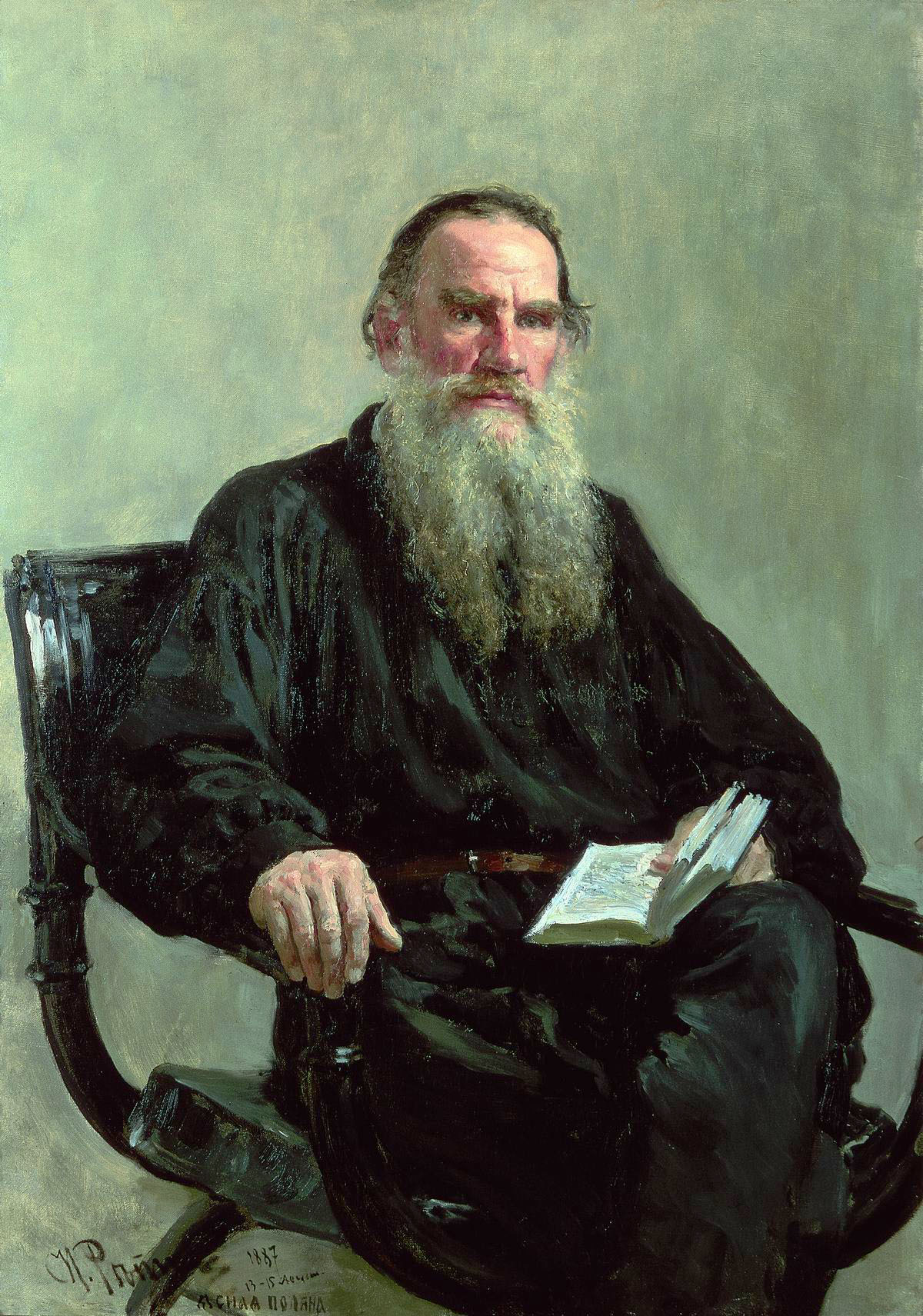 РОДИТЕЛИ
Мария Николаевна
Николай Ильич
Сергей, Николай,Дмитрий и Лев Толстые
Мария - сестра
ЗА    ОБОРОНУ      СЕВАСТОПОЛЯ
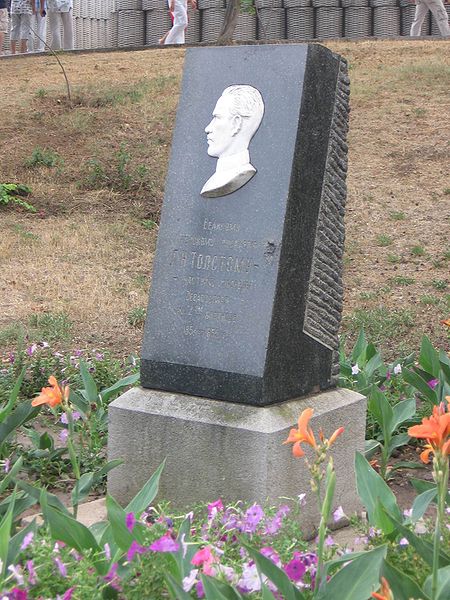 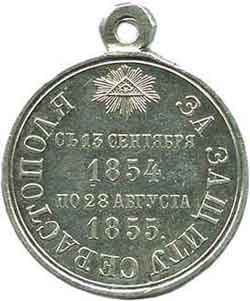 В    ЯСНОЙ   ПОЛЯНЕ
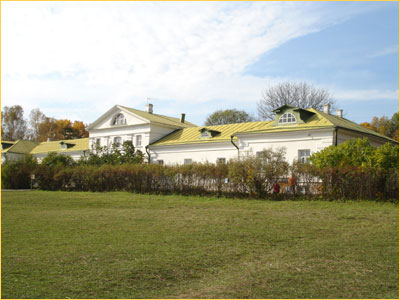 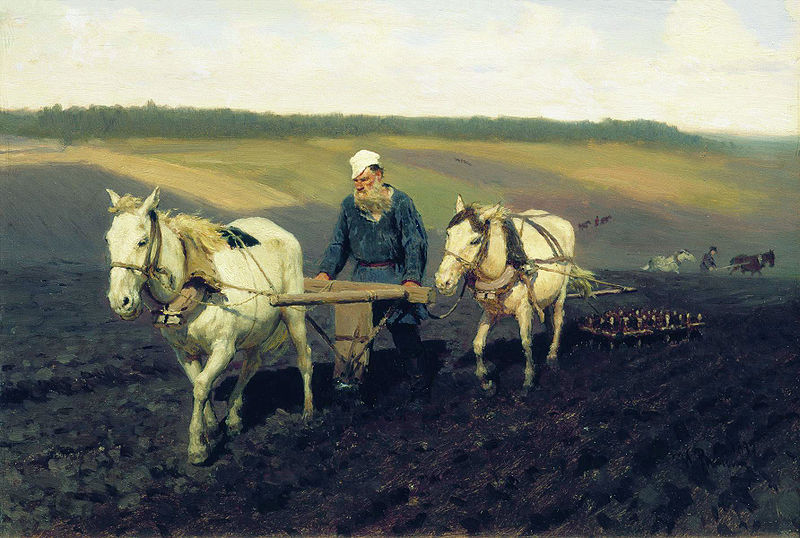 С Е М Ь Я
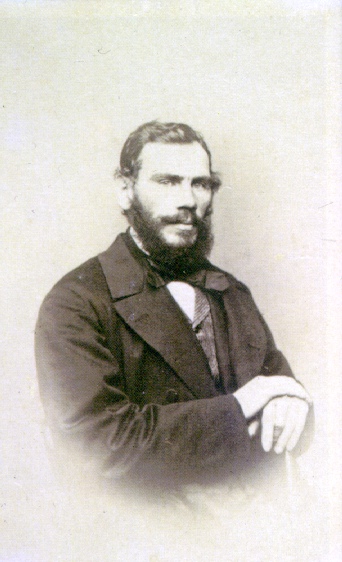 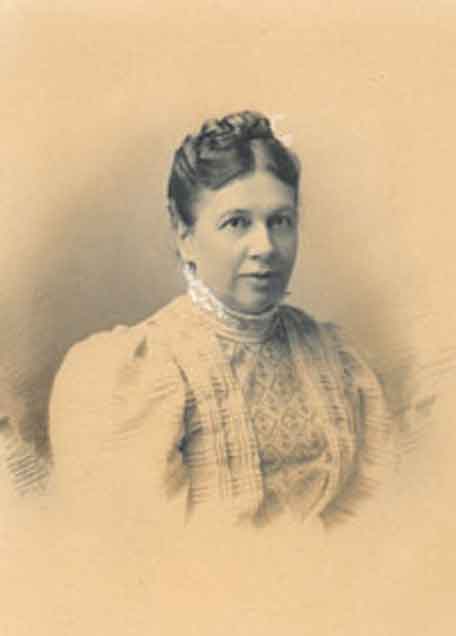 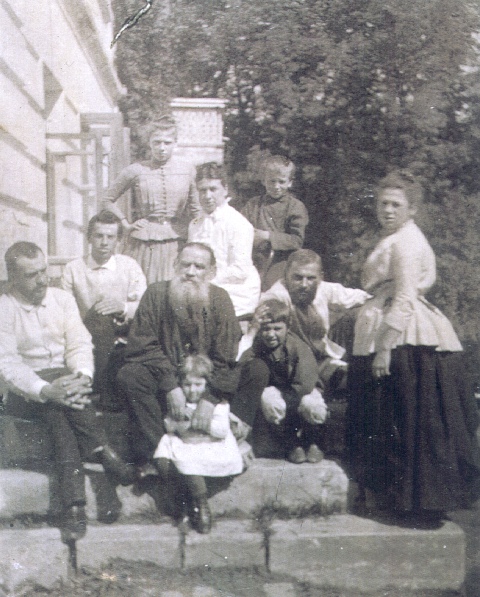 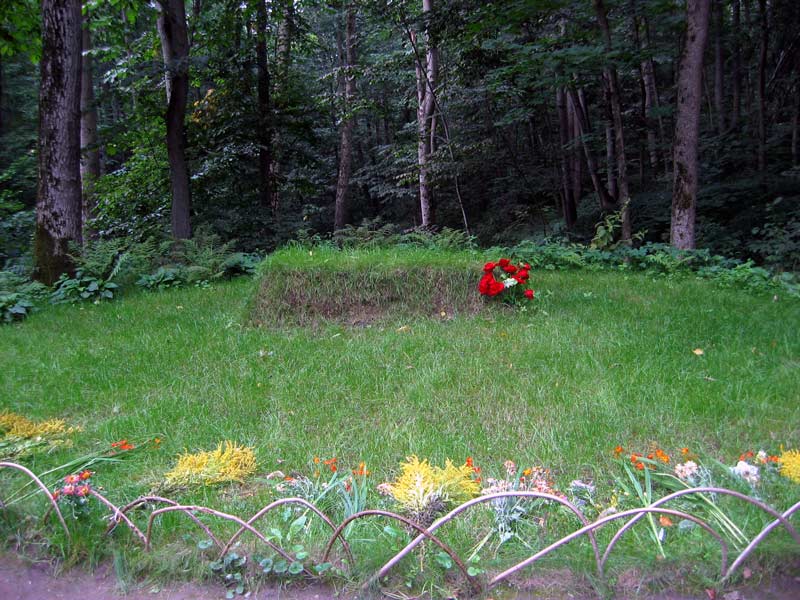 Г  А  Л  Е  Р  Е  Я
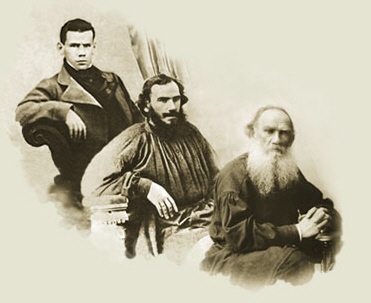 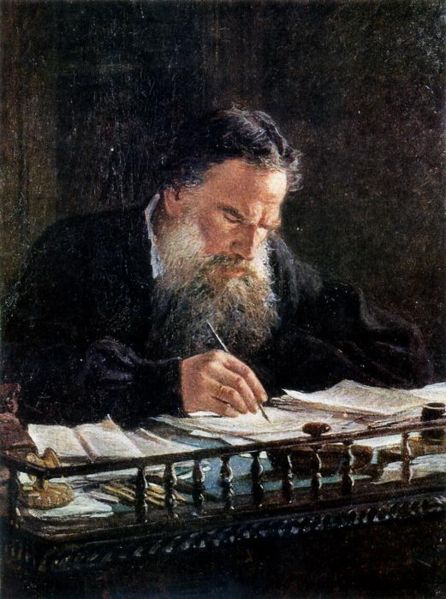 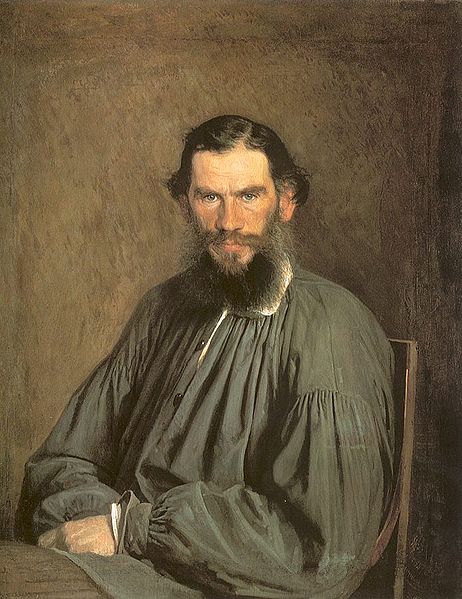 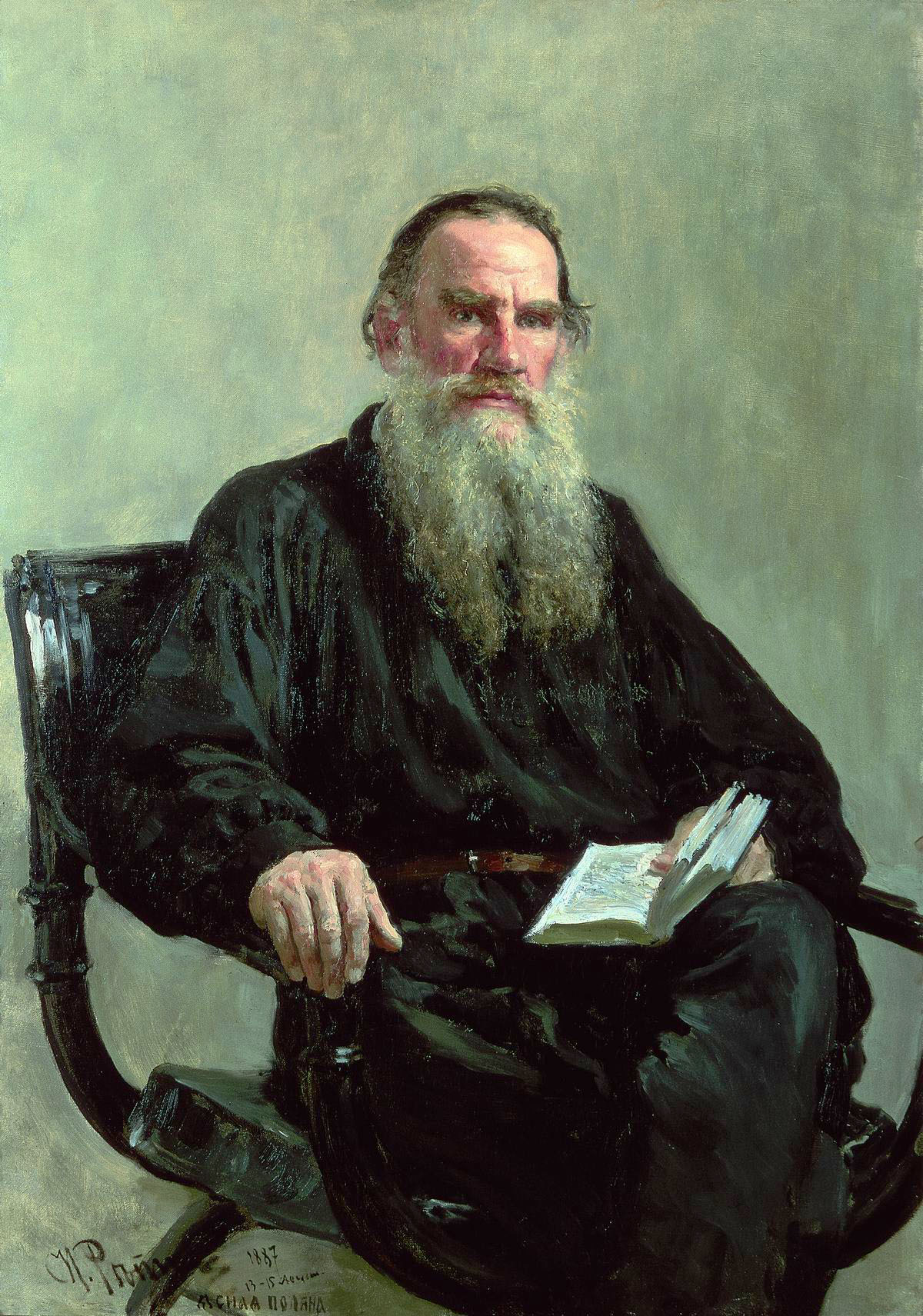 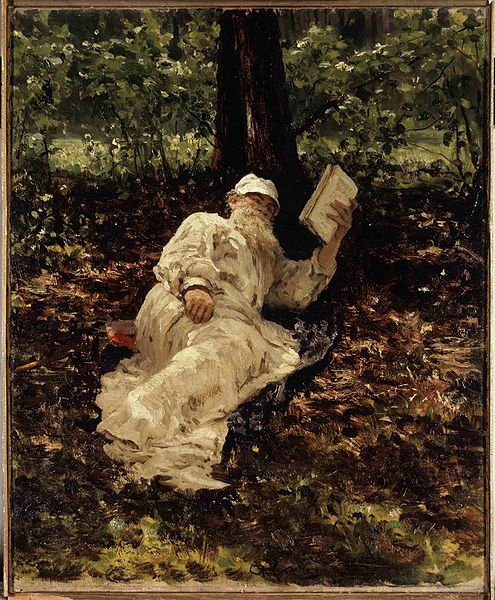 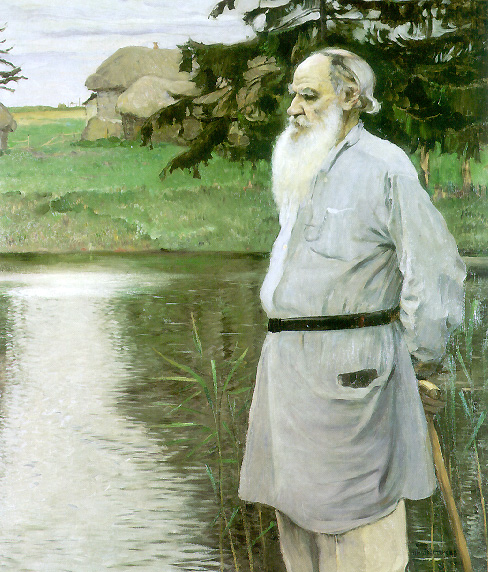 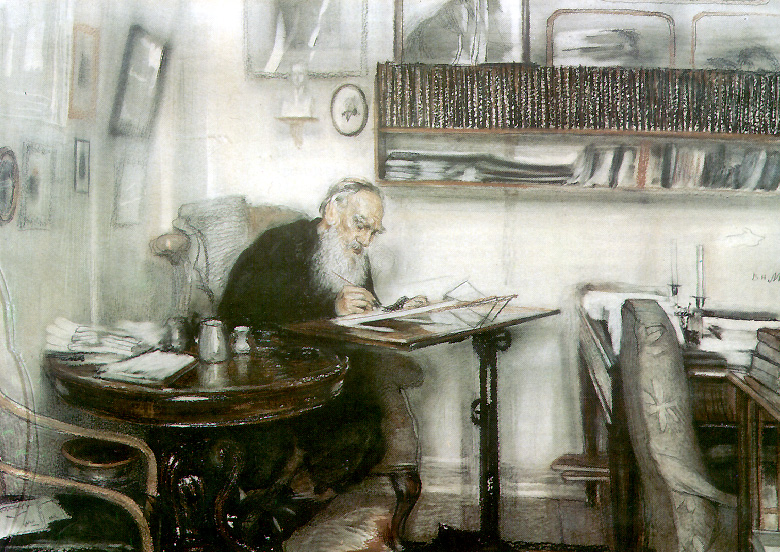 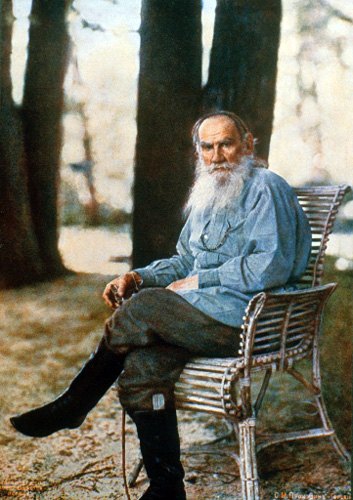